New England Governors’ Renewable Energy Blueprint
New England States 
Committee on Electricity
at the 
Restructuring Roundtable 
September 19, 2009
About NESCOE
2
New England’s Regional State Committee 
Governed by a board of Managers appointed by each of the New England Governors 
Focus on system planning & expansion and resource adequacy 
More information at nescoe.com
New England States Committee on Electricity
The Blueprint’s Path
3
September 2008 	NEGC Resolution
February 2009 		Governors write to President Obama, 					Congressional leaders
March 2009 		States  request ISO-NE perform technical analysis 
July 2009	 	ISO-NE issues  draft Renewable  Development 				Scenario Analysis
September 2009	NEGC Adopts Blueprint
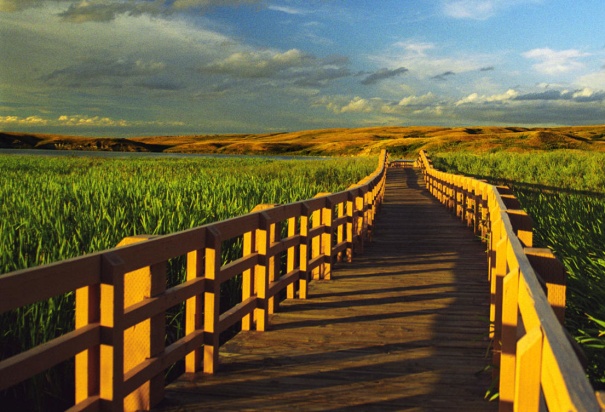 New England States Committee on Electricity
Renewable Development Scenario Analysis
4
Background & Observations
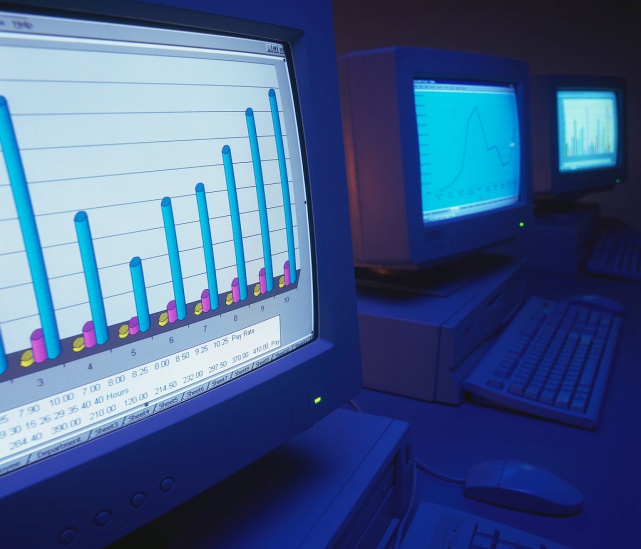 New England States Committee on Electricity
Policy Choices Informed By Data
5
States asked ISO-NE to study “significant sources of renewable energy available to New England, the most effective means to integrate them into our power grid, and the estimated costs” and then developed study assumptions
ISO-NE conducted RDSA
Looks out  20 years
9 conceptual transmission scenarios 
Focus on wind resources 
Up to 12,000 MW of wind in New England
7,500 MW onshore & 4,500 MW offshore
Incremental cases from 2,000 to 8,000 MW
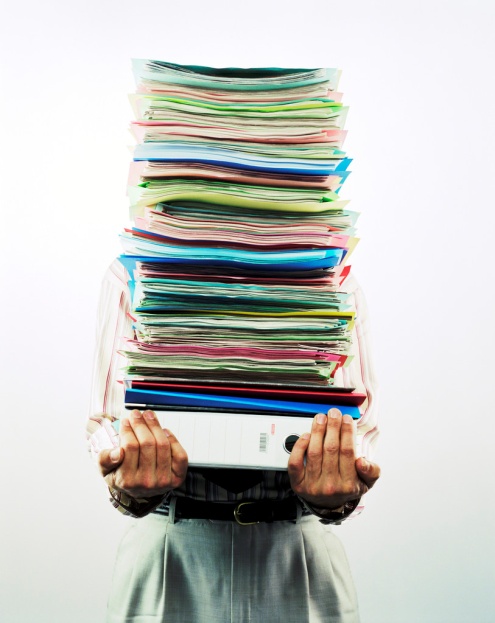 New England States Committee on Electricity
What the RDSA is Not
6
Not an effort to identify 2030 supply, demand levels
Not meant to discount contribution other low-carbon resources will make to New England 
Not meant to signal any reduced interest in efficiency and demand reduction 
Not  an identification of preferred resource locations or preferred transmission pathways
Competitive markets or solicitations will determine what resources are developed, where, and by whom
New England States Committee on Electricity
New England has Options slide courtesy ISO-NE; refer also to RDSA, dated September 1, 2009, page 23
7
New England States Committee on Electricity
Historical Law &  Policies Support Development
8
Each New England state has historically encouraged development of renewable resources in & outside state borders

clean energy grants, net metering rules, 
   renewable portfolio standards, etc. 

Wind is eligible under all definitions of 
	renewable energy credits in current state 
	& proposed federal renewable portfolio 
	standards

Provides  revenue stream from REC sales
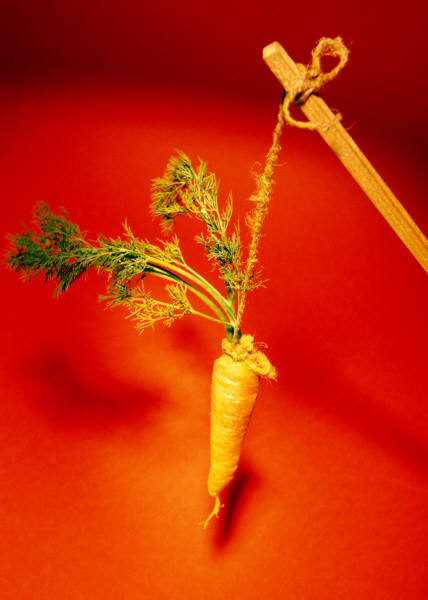 New England States Committee on Electricity
Ample Resources, Choices
9
The New England region has a vast quantity of untapped renewable resources	 
more than 10,000 MW (nameplate) on & off-shore wind power potential

If developed at conservative levels, there are ample renewable resources to enable New England to meet renewable energy goals

More aggressive development could enable New England to export renewable power to neighboring regions
New England States Committee on Electricity
Transmission Options
10
Potential transmission projects can be identified to transfer power from off & on-shore wind resources to New England load & for export to our neighbors

Transmission costs vary with level of resource development                             

Expansion of near off-shore wind resources could be accomplished incrementally with lower-voltage, lower-cost interconnections directly into coastal load centers
New England States Committee on Electricity
Informed Choices
11
The level of renewable resources that will succeed in regional markets will be driven primarily by cost considerations, including transmission infrastructure and other development costs, as well as revenue opportunities that derive from federal & state policy mechanisms & incentives
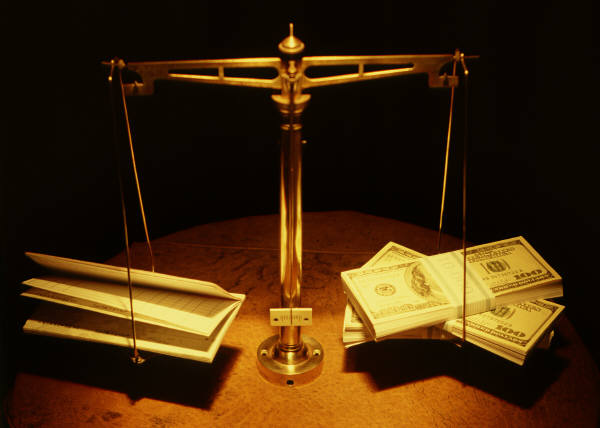 New England States Committee on Electricity
Helping to Bring New, Cost-Effective,  Renewable  Resources to Market
12
Procurement and Contracting
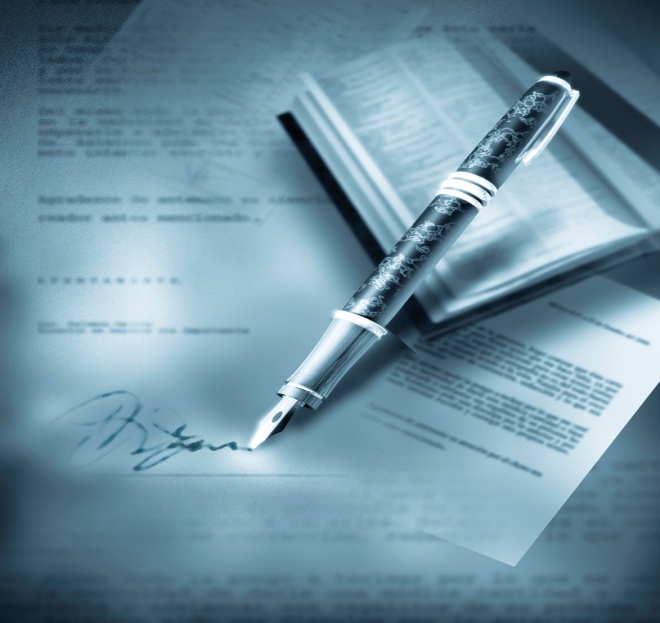 New England States Committee on Electricity
Long-Term Contracting Authority
13
All six states have authority to approve long-term contracts for capacity, energy and/or renewable energy credits  


Across New England, procurement 
   is generally executed through 
   competitive solicitations 



Typically, competitive procurement 
   is implemented by utilities, subject to review & approval by Public Utility Commissions
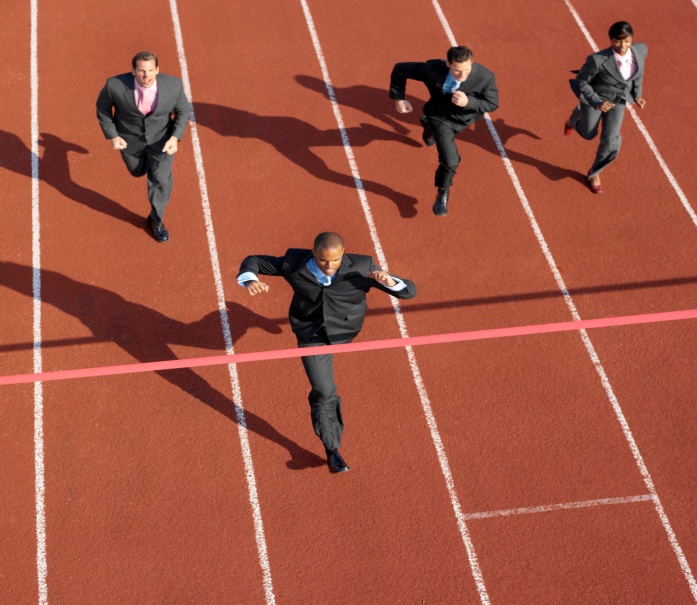 New England States Committee on Electricity
Massachusetts’ Contracting Authority
14
DPU can approve long-term contracts of any duration or type if proposed by an EDC to meet basic service needs or to reduce the delivered price of power

New requirement for EDCs to solicit long-term contracts for the purchase of renewable power

EDCs can submit for DPU approval contracts of any duration to meet their RPS obligations 

DPU has authority to approve long-term contracts proposed by EDC to meet future basic service needs
New England States Committee on Electricity
Contract Synchronization Opportunities
15
States generally have authority over contract term length  

A majority have flexibility with respect to contracts with resources within or out of state

States with integrated resource planning have added flexibility to synchronize procurement with others

Common goal in each state’s contracting 
	authority relates to securing 
   low cost, cost-effective or cost-stabilizing power
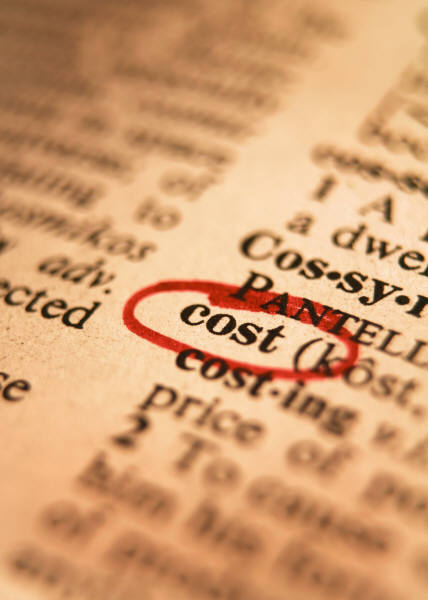 New England States Committee on Electricity
Helping to Bring New, Cost-Effective,  Renewable  Resources to Market
16
SitinG interstate Transmission
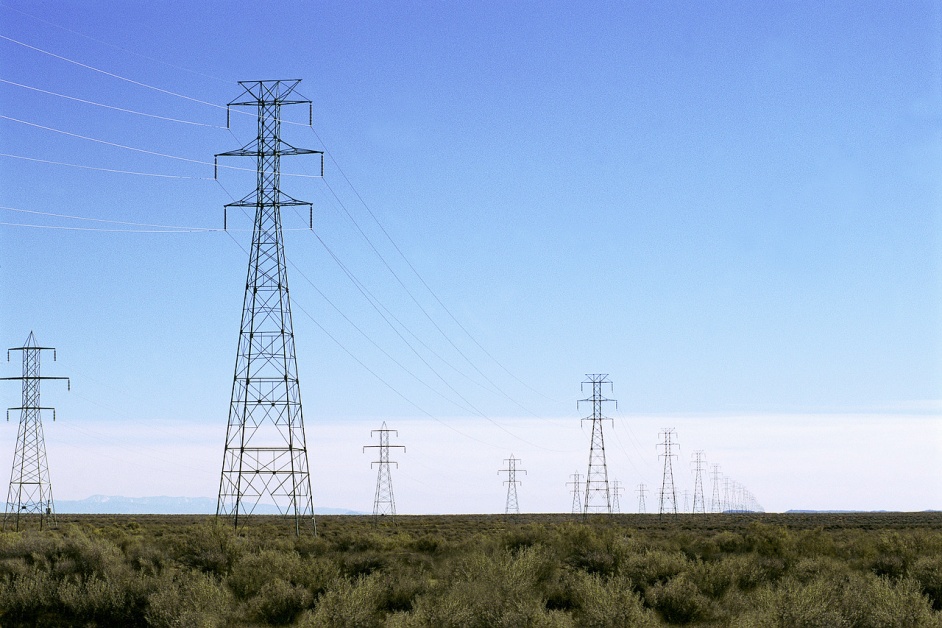 New England States Committee on Electricity
Siting Authority
17
All six states generally have exclusive siting authority 

All six states have sufficient statutory flexibility to coordinate

Several states have specific & broad coordination authority
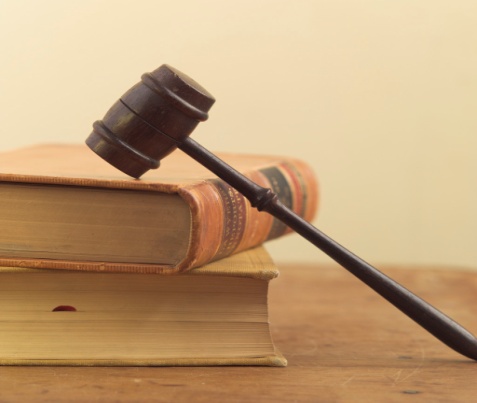 New England States Committee on Electricity
Massachusetts’ Coordination Authority
18
Massachusetts is authorized to:  

Conduct joint investigations

Hold joint hearings in or outside of Massachusetts 

Issue joint or concurrent orders with any other state

Function under compacts with other states in certain circumstances
New England States Committee on Electricity
Commonalities Create Opportunity
19
States’ siting review timelines sufficiently similar to enable some degree of simultaneous review

Common application elements

Common required findings
New England States Committee on Electricity
Coordination Opportunities
20
Conduct approximately concurrent state siting reviews 

Develop common component of the application 

project description
maps
information on system impact
costs 
testimony on facility need


Issue coordinated discovery on overall project, streamline responses
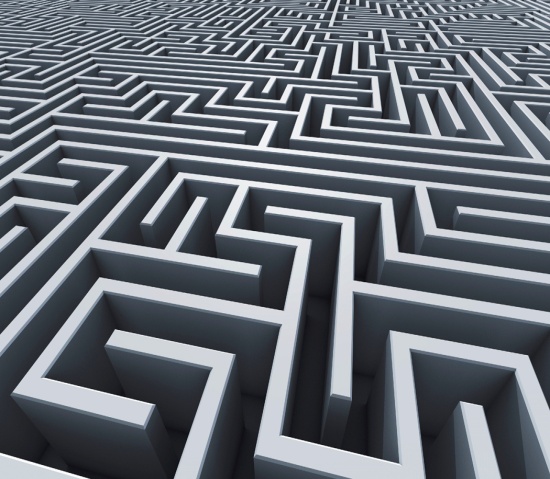 New England States Committee on Electricity
Further Coordination Opportunities
21
Hold joint hearing on issues relating to common findings
Local Processes Preserved: joint hearing not to displace local hearings on local matters 

Consider adopting joint or concurrent orders on common required findings
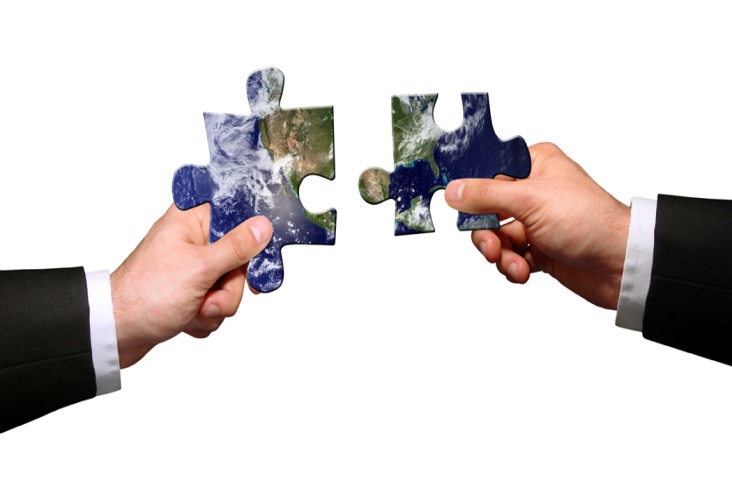 New England States Committee on Electricity
State-Federal Partnership
22
State and federal officials working together will reinforce our ability to simultaneously advance our clean energy goals  & the nation’s interest in reducing carbon emissions, diversifying energy supply and reducing reliance on foreign fossil fuel
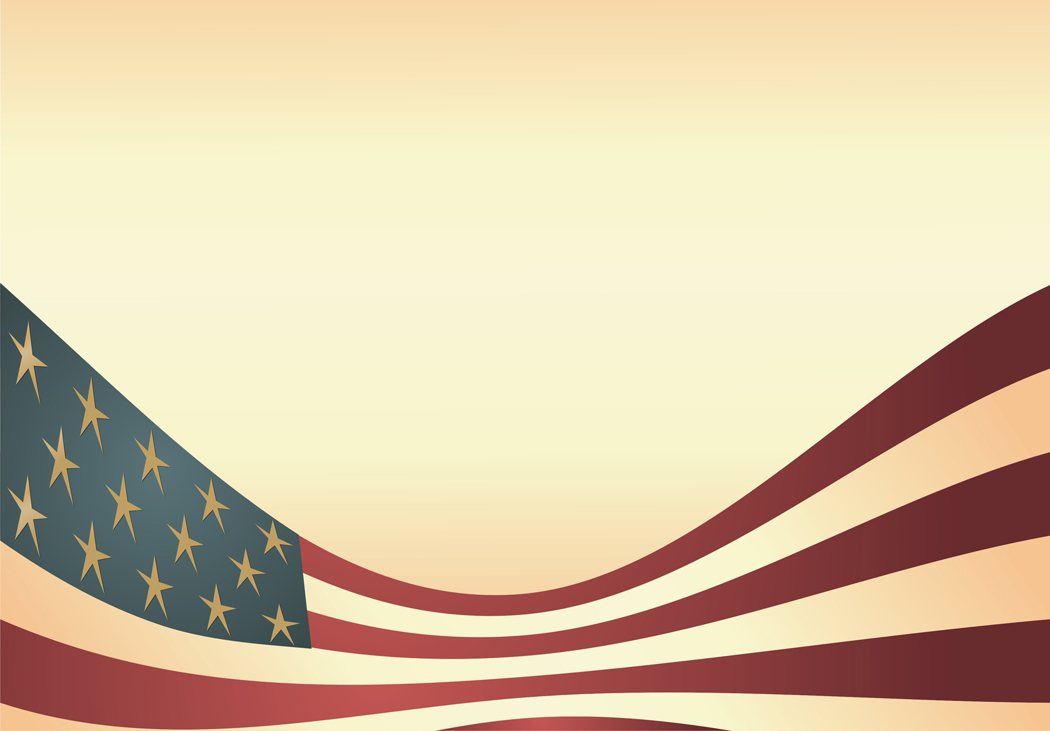 New England States Committee on Electricity
Regional Processes Informing Federal Action
23
New England’s work to date will add considerable value to national planning dialogue 

Federal administrative agency actions and/or any federal financial assistance should be linked to regional planning & scenario analyses  and should:

Support New England’s plan to encourage development of renewable resources in the context of competitive market mechanisms or solicitations
Give priority to renewable resources indentified in regional processes
New England States Committee on Electricity
Conclusion
24
New England has the essential elements in place to help bring our cost-effective, secure, low-carbon resources to market


natural resources
technical analysis to inform policy choices 
cooperative experience  and authority to do more 
statutory flexibility 
mutual state and national interest in increasing renewable power
New England States Committee on Electricity